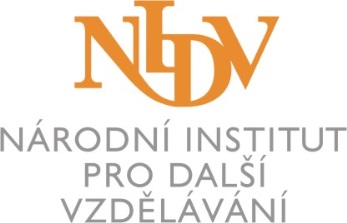 ČO JE NADANIE?
Seminář pro krajské koordinátory SPN 2.3.2015
Miroslav Litavský 
litavsky@nidv.cz
Mimořádně nadaným žákem se pro účely této vyhlášky rozumí jedinec, jehož rozložení schopností dosahuje mimořádné úrovně při vysoké tvořivosti v celém okruhu činností nebo v jednotlivých rozumových oblastech, pohybových, uměleckých a sociálních dovednostech.

Školský zákon a vyhláška MŠMT o talentech
Čo je nadanie?
Talent – etymológia
Génius – romantiznus 19. stor.
Galton, Binet
Terman (článok tu)
Postupný prechod od IQ jako deterninantu nadania k súčasným multidimenzionálnym konštruktom
Vývin nazerania na nadanie
[Speaker Notes: Pojem nadání a talentu nebyl vždy chápán ve stejném významu. Jak se uvádí v Malé Československé encyklopedii (1986), pojem talent ve starém Řecku a Římě označoval hmotnostní jednotku, ve středověku jednotku početní. Posun v chápání původního významu řeckého slova talent je zřejmý v Novém zákoně v Evangeliu sv. Matouše, v němž je popsáno poselství Ježíše, který vyprávěl svým učedníkům příběh, ve kterém pán daroval svým třem služebníkům hřivny stříbra (v řeckém originále talenty). Dvěma talenty ponechal, protože s nimi dobře hospodařili. Ale třetímu, který se o svůj talent staral tak, že jej zakopal, aby o něj nepřišel, tomu ho pán odebral. Z tohoto biblického podobenství slovo talent odkazuje na "dar Boží" (Dočkal, 2005). To koresponduje s etymologií slova nadání odvozeného ze slovesného základu "dát" a "darovat". Odkazuje to na něco, co je vnímáno jako dané, darované, ale také o co je třeba dále pečovat a rozvíjet (Dočkal, 2005).]
Renzuliho trojkomponentový model
Gagného diferencovaný model nadania a talentu
Súčasné koncepty nadania
Renzuliho trojkomponentový model
15% - 25% populácie v školách





Obrázok zdroj:
[Speaker Notes: Nadpriemerné schopnosti – získavať informácie, integrovať skúsenosti, rozličné formy uvažovania, pamať…
Kreativita – plynulosť, flexibilita, originálnosť myslenia
Angažovanie v úlohe – vytrvalosť, trpezlivosť, sebadovera, viera vo vlastne schopnost, vnímavosť
Produktivita je doležitým kritériom nadania.
15 – 25 percent populácie školákov nadaných]
Mönksov triadický model
Nadpriemerná schopnosť – Výnimočné intelektové schopnosti

Angažovanost …– motivácia

5% - 10% populácie

Obrázok: zdroj
Obrázok: https://begabungs.files.wordpress.com/2012/05/gagne-model.jpg
Gagného diferencovaný model nadania a talentu
Široká nominácia
Účasť na aktivitách
Odstupňovaná náročnosť
Každý sa zapojí do úrovne, ktorú považuje za vhodnú
Chápanie nadania v Talnete